35th India Fellowship Webinar
Date: 16 July 2021
Issues in Participating Fund Management
Guide : Sanchit Maini
Presented By : 
1. Anurag Goyal
2. Nitin Agarwal
3. Sumit Dutta
4. Tablesh Pandey
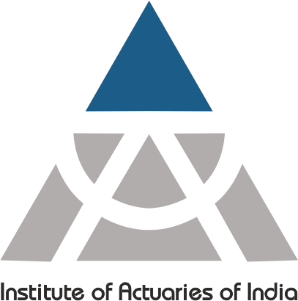 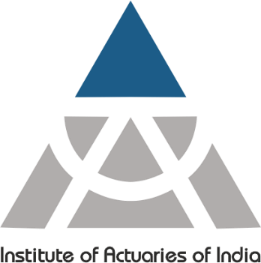 Introduction of Guide: Sanchit Maini
Sanchit is an actuary and risk manager having worked in the insurance industry for over 20 years across various firms and actuarial consulting. His experience covers risk management, financial management and reporting, product development and propositions, business planning and market entry. His work experience spans various markets across Asia, the UK, US and France. 
Sanchit is currently Chief Financial and Operational Risk Officer covering risk management for Prudential’s Asia and Africa businesses.  
Sanchit is a Fellow of the Institute of Actuaries of Australia, India and Singapore (FIAA, FIAI, FSAS) and a Chartered Enterprise Risk Actuary (CERA).
www.actuariesindia.org
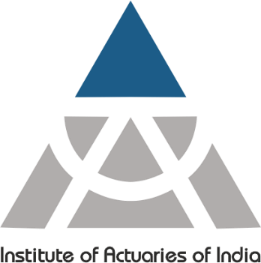 Background
Questions
Q1: Discuss how ‘asset shares’ & ‘estate’ are calculated and any applicable regulations / guidance notes
Q2: Discuss why could there be a difference between the ‘estate’ that you have calculated and funds for future appropriations ‘FFA’ 
Q3: Discuss what alternatives would you consider in managing the situation, identifying the pros and cons of each of the alternatives
You are WP Actuary in Indian Life Company
Company historically focused on selling par – recent year focus has shifted to non-par 
Very little NB in par over past few years
Bonuses largely inline with  PRE, set to be consistent with the bonuses in the point of sale illustrations.
Level of Estate has been growing in the fund.
With new business declining, chargeable expenses being restricted by EoM regulations,  actual expenses have been higher than this level.
www.actuariesindia.org
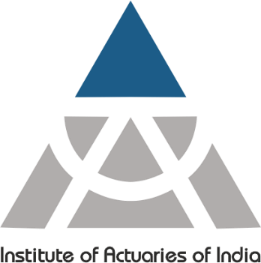 Agenda
Calculation of Asset Shares & Estate
Applicable regulations and Professional Guidance 
Key similarities and differences between Estate and FFA
Alternatives available to insurer with advantages and disadvantages
www.actuariesindia.org
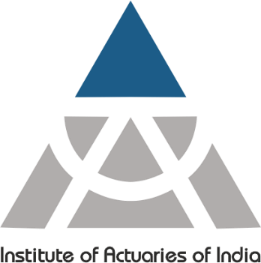 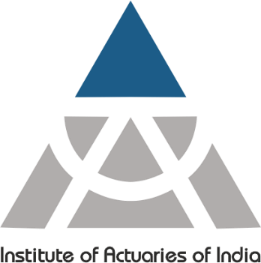 Asset Shares – Definition
Asset Share of a policy is used to define the benefits that the policyholder would receive on the occurrence of an event (surrender, maturity, etc.)
Asset share can be broadly stated as the accumulation of monies in less monies out in respect of a policy since the start of the policy till the valuation date
www.actuariesindia.org
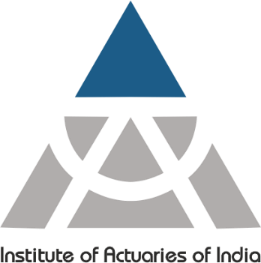 Asset Shares – Calculation
www.actuariesindia.org
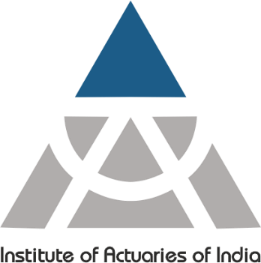 Asset Shares – Components
Premium and Commission are taken on actual basis
Expenses are usually taken on steady state basis, although some companies might have used actual expenses in the past
Can be based on either the MTM TWRR generated by the par fund or on the book value basis
Cost of capital could be allowed using different approaches such as WACC approach, difference between RDR and Shareholder return, etc
Tax is usually based on the asset share surplus and not the Company level tax position
Shareholder transfers are based on the 1/9th of the cost of policyholder bonus
www.actuariesindia.org
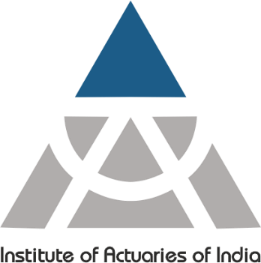 Asset Shares – Purpose
Asset Shares (A/S) have a central role in management of ‘With-Profits’ business and are the guiding force in:
Setting the reversionary as well as terminal bonus rates
The final maturity payout is usually determined as some % of the asset shares (e.g. between 95% - 105%)
Determination of surrender values to be paid at different durations
Also used by some companies in the calculation of reserves
www.actuariesindia.org
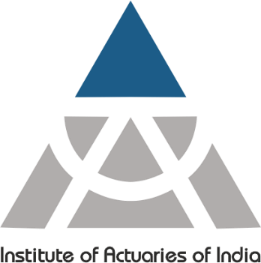 Applicable Regulations
Clause 34(iv) of Non Linked Product Regulations 2019
The insurer shall ensure maintenance of the Assets Share.
The detailed working of the asset share, the expenses allowed for in the asset share, the investment income earned on the fund and other associated elements which are represented in the asset share shall be determined by the Appointed Actuary.
www.actuariesindia.org
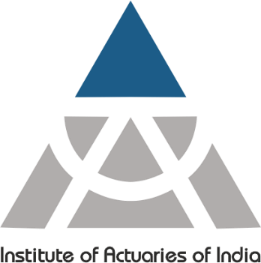 Applicable Regulations
Clause 34(v) of Non Linked Product Regulations, 2019
The With Profit committee report shall at least cover …
…Appropriateness of the Methodology and basis used in calculation of asset shares, and justification for any change.
Clause 21 of Non Linked Product Regulations, 2019
The special surrender value shall represent the asset share in case of the par policies, where the asset share shall be determined in accordance with the guidance or practice standards issued by the Institute of Actuaries of India.
www.actuariesindia.org
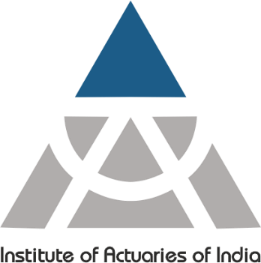 Professional Guidance – Guidance Note 6
AA to consider the following while computing Asset Share
Whether appropriate to group policies  
Various sources of surplus & their treatment in Asset Share or Estate
Whether to consider miscellaneous profits (such as surrender profits / losses) to Asset Share or Estate
Whether an explicit allowance for cost of guarantees in Asset Share…
AA to consider 
Fairness and appropriateness of approach adopted 
Documenting and sharing the same with the Board and Regulator
www.actuariesindia.org
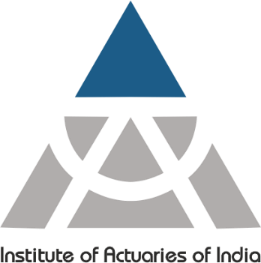 Estate – Definition and Calculation
Estate is a term used for the excess realistic assets over the realistic liabilities within the par fund
It can also be seen as the amount of assets in the par fund in excess of the Asset share
Estate can be thought as the amount of assets in the Par Fund over which there is no reasonable expectations from any cohort of policyholders
Realistic Assets
Estate
Realistic Liabilities
www.actuariesindia.org
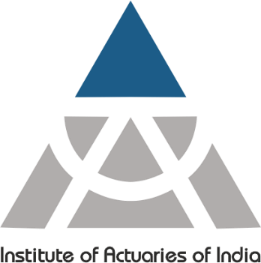 Estate – Sources of surplus
Drivers of Estate build up include 
S/H capital injections to fund New Business Strain, expense over-runs, solvency in initial years
Sources of surplus not attributed to asset shares (e.g. Surrender profits, tax recoveries) 
Charges such as cost of capital and cost of guarantees 
Inherited estate 
Resulting from under-distribution in respect of past generations of with-profit policyholders and that there is no policyholder from that past generation remaining with the company
Acquired as part of merger or acquisition from the past
www.actuariesindia.org
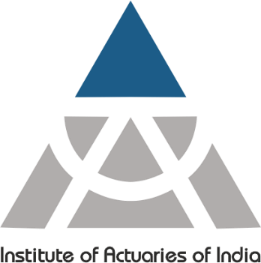 Estate – Uses
The estate can be used by the company to demonstrate the on-going solvency requirement of with-profits business and other lines of businesses
It also provides investment flexibility by enabling a higher proportion of investment in higher risk assets (equity, property etc.) with potentially higher returns in the long run
It also helps in supporting the new business strain arising out of sale of future with-profits policies in the par fund
www.actuariesindia.org
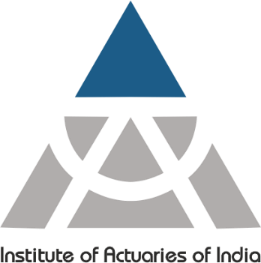 Estate & Funds for Future Appropriation
Estate Computation
Statutory Balance Sheet Items
Realistic 
Assets
Estate
Statutory 
Assets
FFA
Realistic Liabilities
Statutory Liabilities
FFA* = Assets less Statutory Liabilities
Estate = Realistic Assets less Realistic Liabilities
* In IRDAI (Preparation of Financial Statements and Auditor’s Report of Insurance Companies) 
FFA shall represent all funds, the allocation of which, either to the policyholders or to the shareholders, has not been determined by FY end.
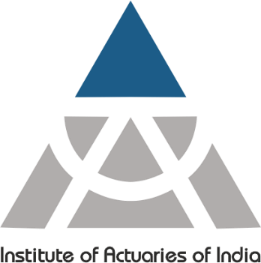 FFA & Estate – Key Similarities
FFA and Estate, even though not being the same, are often used interchangeably since:  
They are both considered to be assets in excess of the policyholder liabilities
These are considered as additional assets that may be distributed to the shareholders through policyholder bonuses through 90:10 gate. However, estate reattribution may be carried out to effectively transfer the Estate to shareholders, potentially up-to 100% after appropriate legal, external actuarial advice with a Court process to adjudicate such a transfer. 
They both serve similar purposes such as providing solvency support for the par fund and business, additional investment freedom, smoothening of bonuses, writing more new business, etc.
www.actuariesindia.org
Estate & FFA – Key Differences
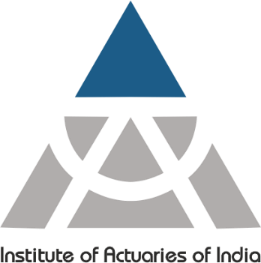 www.actuariesindia.org
Estate & FFA – Sources of Surplus
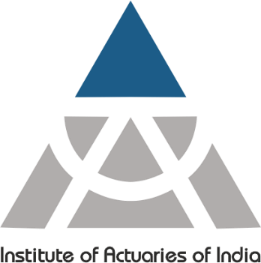 www.actuariesindia.org
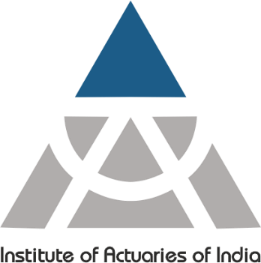 Alternatives to manage the situation
The following alternatives can be considered and deployed in isolation or in combination to manage the situation
Change in NB Strategy
Introduce new par product
Increase par product new business mix
Existing Business Management
Review par fund management strategy to improve bonus 
Expense management
Review investment strategy to improve par fund yield 
Risk Management
www.actuariesindia.org
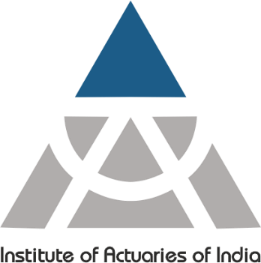 Change in New Business Strategy (I)
Introduction of new par products
Targeted to specific customer needs; eg child education, retirement, legacy planning, wealth transfer, etc.
Offer higher returns to appeal to customers looking for higher total returns through non-par traditional plans
Benefit design may be defined backed by well researched customer needs to compete well against competition
Limitations
May reduce non-par product mix, resulting in overall reduction in profit margin
May take longer to launch, not an immediate solution
www.actuariesindia.org
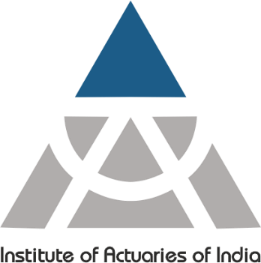 Change in New Business Strategy (II)
Explore new bonus approaches 
Introduce new bonus option like cash bonus (US style dividends) or flexibility to surrender the RB creating liquidity
Review shape of bonuses, for instance with lower bonus in first 2-3 years and higher thereafter
Higher levels of RB than existing products (higher guarantees) to increase product attractiveness
Higher level of TB while reducing RB to reduce NB strain, reserves and guarantees
Limitations/ Further Considerations
Setting and managing Policyholder Reasonable Expectation for new generation of products
www.actuariesindia.org
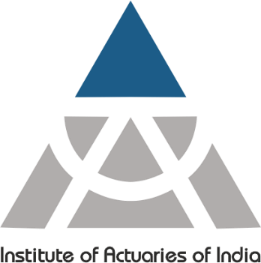 Change in New Business Strategy (III)
Move business from products with similar margins into par
Business from ULIP segment may be moved to par

Distribution remuneration may be aligned to incentivize par
Offer higher commission to par compared to non-par
Business moved from ULIP could enable higher commissions in par

Increase sale of higher PPT products, higher case size etc. 
Limitations/ Further Considerations
ULIP has a natural customer pull which may make mix movement to par difficult
Increased solvency cost when business moved from ULIP
www.actuariesindia.org
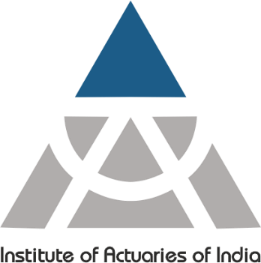 Existing Business Management (I)
Review (improve) bonus distribution strategy and use it to increase new business in par 
Align bonus and exit payouts (surrender/death/maturity) with asset share
Asset share to liability ratio target in a range of ~90% to ~110% 
Re-target Free Asset Ratio in a range to guide bonus declaration 
Bonus distribution granular enough by product types/cohorts
Limitations/ Further Considerations
Might reduce estate growth or even shrink it
Parity between policyholders from different cohorts
www.actuariesindia.org
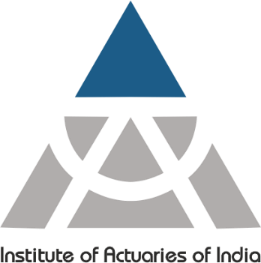 Existing Business Management (II)
Asset shares: Include all sources of surplus in asset share on actual experience, like surplus from surrender, riders, RPU conversion to improve policyholder benefits through higher asset shares
Improve RB and/or TB on existing products open to new business
Improve persistency of the in-force policies for higher expense allowable
Limitations
Higher RB will impact the reserves
www.actuariesindia.org
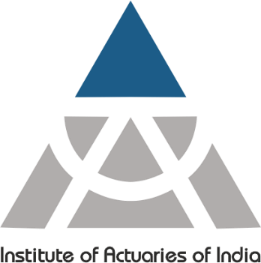 Existing Business Management (III)
Expense Management
Explore outsourcing of activities as permitted by regulations to control overall costs
With changes in business mix, expense unitizations would change from previous years – may lead to expense savings in par book
Target lower overall total costs
Office space
Expense like travel, entertainment etc.
People cost related
Greater digital and automation adoption
Limitations/ Further Considerations
Putting expense controls may be mired in execution challenges
www.actuariesindia.org
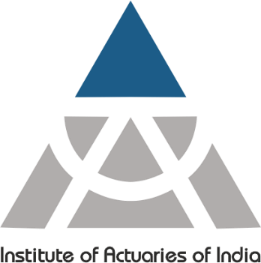 Investment Strategy
Consider increasing strategic asset allocation to higher risk assets such as equities, property to enhance long term returns in the par fund 
Expand asset classes – Such as alternate investment funds, REITS / InvITs
This will provide opportunities to improve returns to both policyholders and shareholders through increased bonuses

Limitations
Increased volatility of surpluses in the short / medium term and therefore the SAA exercise would need to establish the optimal risk/ reward trade-off
www.actuariesindia.org
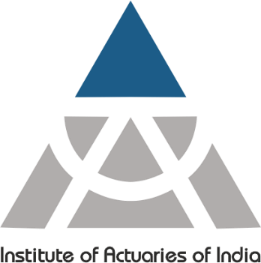 Risk Management
Non Par Savings as a category has higher volatility of profit margins from shareholder’s perspective for instance under falling interest rate economic environment

Balanced savings product strategy with sizeable proportion of participating business or other products that share risk between policyholders and shareholders (eg ULIP, Universal Life) may be advisable for effective interest rate risk management
www.actuariesindia.org
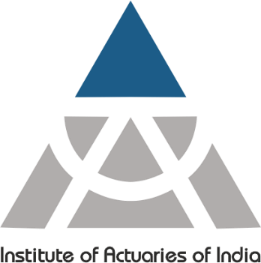 Conclusion (I)
Considerations for Company Management
Improving Expense Ratios: Options such as the use of shared services, outsourcing working within the regulatory framework. 
Reallocating and Reducing staff, Reducing per policy expense, increasing number of policies
Persistency Improvements at all durations-Improvements in sales practices and training, Special Revival Campaigns  for improving persistency,  Incentives to Intermediary  for higher persistency, Claw back Commissions if policy lapses
Bonus declarations in line with Board Approved bonus Principles and Philosophy (or consider amendments to the policy) taking considerations of all stakeholders, Changing proportion of RB v/s TB over the long term, Eligibility of Reversionary Bonus for New Business after two or three years., and for Terminal Bonus after five or Ten years
Impact of decisions (systems, people, costs, readiness, distribution, financial outcomes being targeted, impact on customers etc.)
www.actuariesindia.org
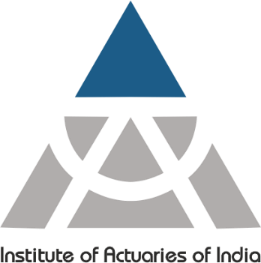 Conclusion (II)
Wider stakeholder alignment
There has to be a discussion with the various stakeholders and  the major changes in strategy have to be discussed in various committees like 
Product Recommendation Committee
The With-Profits Committee
Risk Management Committee of the Board
Based on the deliberations and approvals these Committees Management would present the final Strategy  to the Board of the Company for Approval.
www.actuariesindia.org
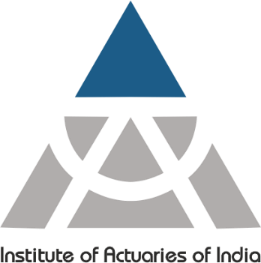 Conclusion (III)
Consultation & Agreement with Board
Adjustments in Investment Strategy leveraging on the cushion available in the par fund and utilizing the funds from the RB v/s TB strategy over the years. A long term investment strategy to generate higher returns.
Adjustment in Product Strategy -Diversification of the product portfolio and designing new products to cater to various target segments. Also looking at withdrawing products which are loss making or not contribute meaning fully.
These strategies have to be approved at the Board level and the management has to take a view based on the relative advantages and limitations discussed in the slides.
www.actuariesindia.org